Набор 18.
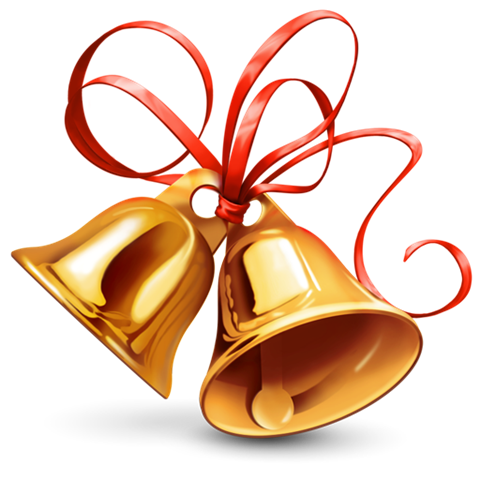 В Азовском море обитают рыбы: тарань, сельдь, тюлька.
На полях выращивают картофель, капусту, морковь, лук.
Выдра и норка хорошо плавают и ныряют, питаются рыбой.
На берегу Чёрного моря раскинулся спортивный лагерь.
Река Кубань пополняется за счёт таяния ледников, снега.
Лёгкий ветер из садов доносит тонкий аромат яблок.